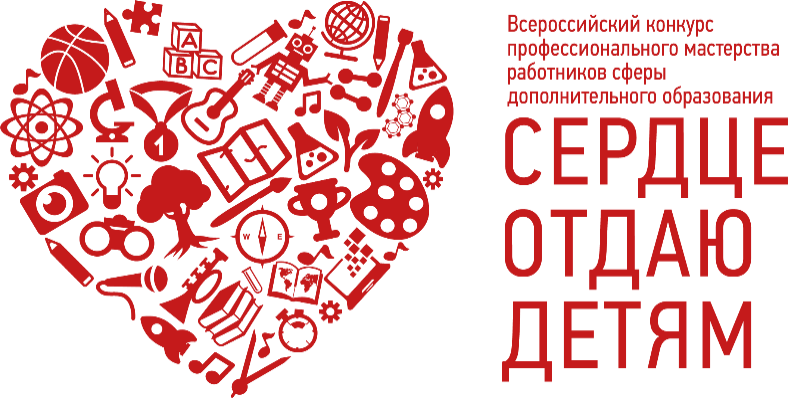 Педагог дополнительного образования
МАСЛОВА 
ЛИАНА ЕВГЕНЬЕВНА

Калининградская область
муниципальное бюджетное учреждение дополнительного образования 
«Детско-юношеский центр» г. Гурьевска
Сведения о результативности реализации образовательной программы
2023 год
Сведения о результатах освоения образовательных программ по итогам мониторингов, проводимых организацией:
Сведения о результатах мониторинга результативности программы, содержание программы
Сведения о сохранности контингента обучающихся
Сведения об участии обучающихся в конкурсах, фестивалях:  
https://vk.com/club66427724
Гран-при, лауреаты 1-й степени конкурсов:
Областной фестиваль творчества учащихся  «Звезды Балтики» г. Калининград
Областной кадетский бал "Отчизны верные сыны« г. Калининград
Международный конкурс-фестиваль в рамках проекта Планета талантов» г. Калининград
Международный конкурс-фестиваль музыкально-художественного творчества «Золото Балтики»
Всероссийский конкурс-фестиваль "Танцевальная Весна», г. Санкт-Петербург
Международный открытый конкурс балетмейстеров «Вдохновение 21 века»
Open Fest международный фестиваль-конкурс, г. Калининград
Международный фестиваль хореографии  «Азбука движения»  г. Калининград
Международный хореографический конкурс "Восхождение«
Международный конкурс-фестиваль "Белые крылья«
Международный конкурс хореографического искусства France Unecko ESPLANADA, Белое крыло Париж-Калининград»
Международный конкурс хореографического искусства Творческое движение «Вдохновение»
Внеучебные достижения:https://vk.com/club66427724
Участие в благотворительных акциях – 20% от общего числа обучающихся
Участие в концертной деятельности – 100% от общего числа обучающихся
Участие в коллективных творческих мероприятиях объединения – 100% от общего числа обучающихся